My home
house
table
chair
arm - chair
bed
wardrobe
TV-set
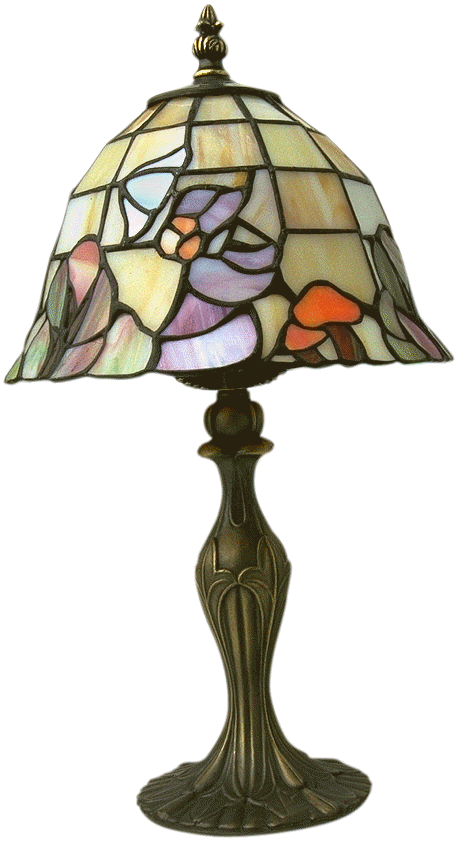 Lamp
Clock